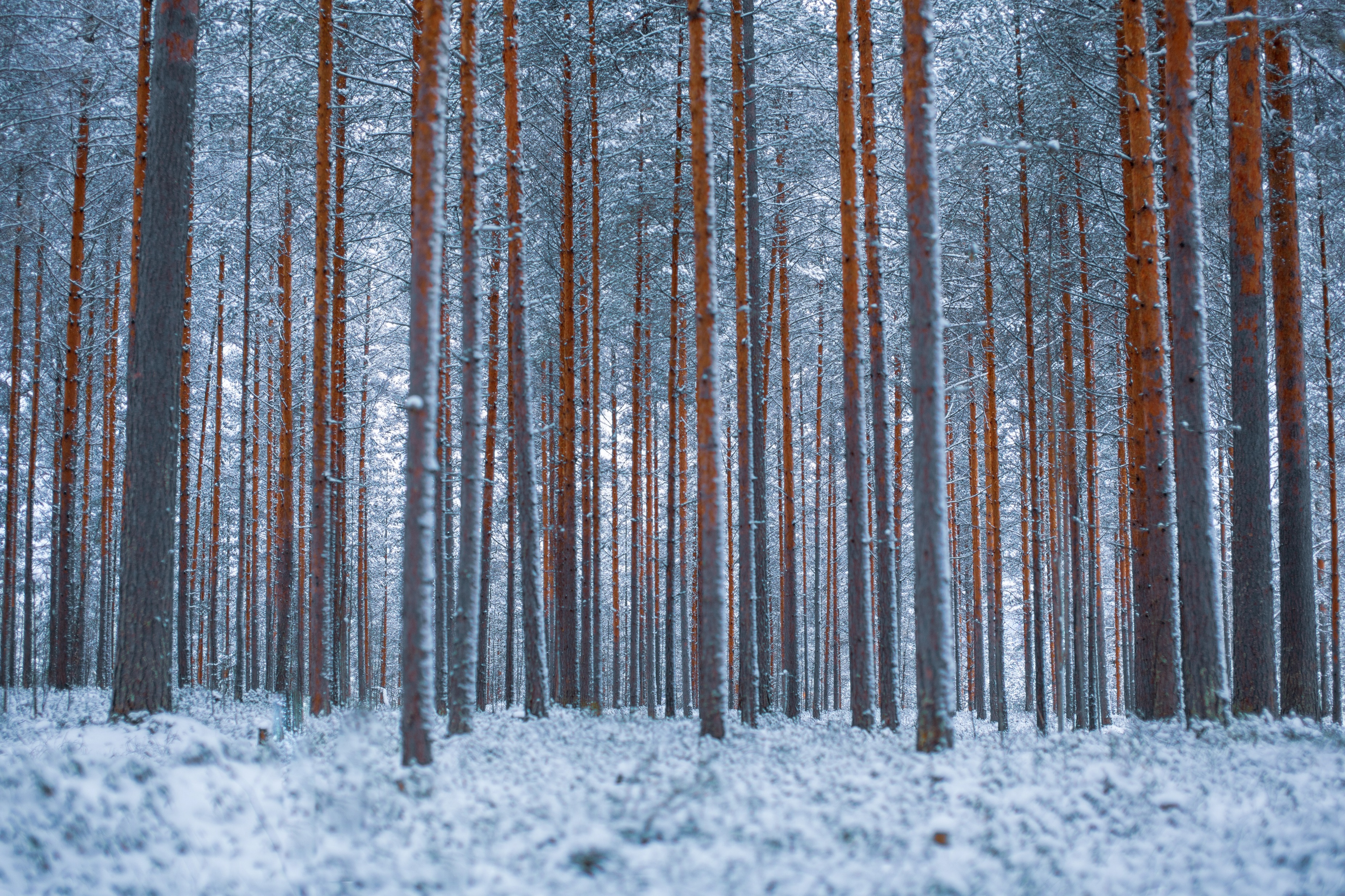 Maankäyttösektorin ilmastosuunnitelman kustannusvaikutusten arviointi
Jani Laturi & Paula Horne
Pellervon taloustutkimus PTT
17.3.2022
tausta
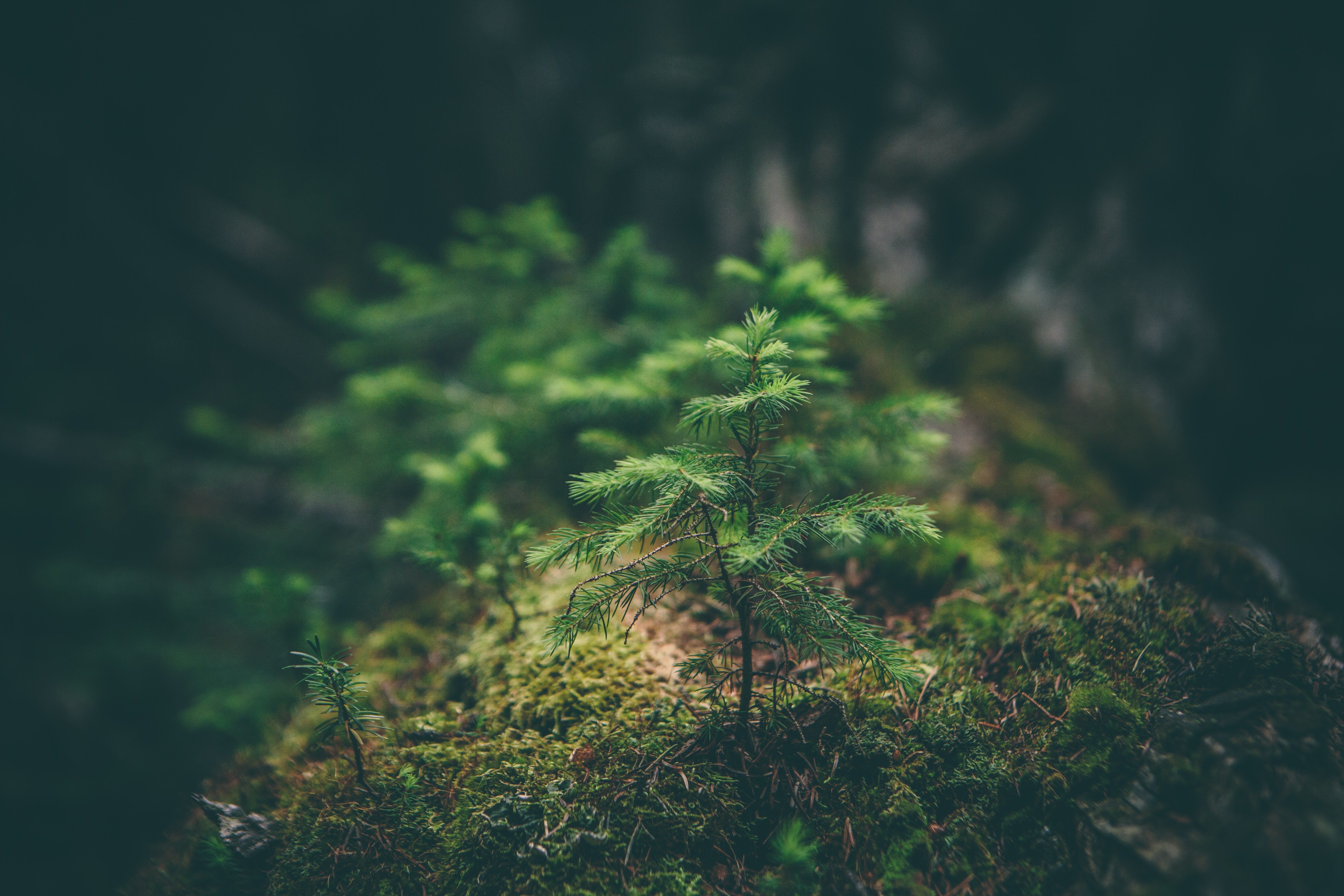 Arvioinnin kohteena yhteensä 36 maankäyttösektorin toimenpidettä:
19 WAM-ilmastotoimenpidettä ja
7 hyperhiili-toimenpidettä

Arviointikriteereinä:
Ilmastovaikuttavuus
Kustannusvaikuttavuus
Hyväksyttävyys

Arvioinnin perusteella
Käyttökelpoiset ilmastotoimet 
Sopivat ohjauskeinot
17.3.2022
ilmastovaikuttavuus
Arviointikriteeri:
Toimenpiteen potentiaali  suhteessa tavoitteeseen (3 milj. t CO2-ekv./v vuonna 2035) 

Ilmastovaikuttavuus riippuu :
Toimenpiteen ilmastovaikutuksesta yksikkötasolla, esimerkiksi paljonko toimenpide vähentää vuosittaisia maaperäpäästöjä tai kasvattaa hiilivarastoa per hehtaari.
Toimenpiteen skaalautuvuudesta, esimerkiksi kuinka suurella pinta-alalla toimenpidettä on määritelty /voidaan toteutettavan.
17.3.2022
kustannusvaikuttavuus
Arviointikriteeri:
Paljonko yhteiskunnalle maksaa ilmastotoimenpiteellä saavutettu päästövähennys tai hiilinielun lisäys (€/ t CO2-ekv.)
Kustannusvaikuttavuus = 
Toimenpiteen vaikutus yksityisen maanomistajan nettotuloihin + julkisen sektorin menoihin
Osa toimista tuottaa yksityiselle sektorille kustannuksia tulonmenetysten muodossa ja osa kasvattaa tuloja
Vaikutukset julkisen sektorin menoihin vaihtelevat riippuen siitä kasvattaako vai laskeeko toimenpiteen toteuttaminen julkisen sektorin menoja verrattuna nykyisiin menoihin
17.3.2022
hyväksyttävyys
Synteesi ilmastotoimenpiteen hyväksyttävyyteen vaikuttavista tekijöistä:
Ilmasto- ja kustannusvaikutusten arvioihin liittyvät epävarmuudet. Suurempi epävarmuus heikentää hyväksyttävyyttä.
Hyväksyttävyys maanomistajan näkökulmasta nykyisessä toimintaympäristössä. 
Ilmastotoimien suorien ruoka- ja puumarkkinavaikutusten merkittävyys (Huoltovarmuus)
Markkinoiden valmius toimenpiteen toteuttamiselle
Tuottaa tietoa toimenpiteen toteutettavuudesta nykyisessä toimintaympäristössä ja 
Osoittaa, onko poliittisen ohjauksen muutokselle tarvetta, mikäli toimenpide halutaan toteuttaa
17.3.2022
Metsiin kohdistuvat toimenpiteet
17.3.2022
Maankäytön muutokseen kohdistuvat toimenpiteet
17.3.2022
Maatalouteen kohdistuvat toimenpiteet
17.3.2022
johtopäätökset
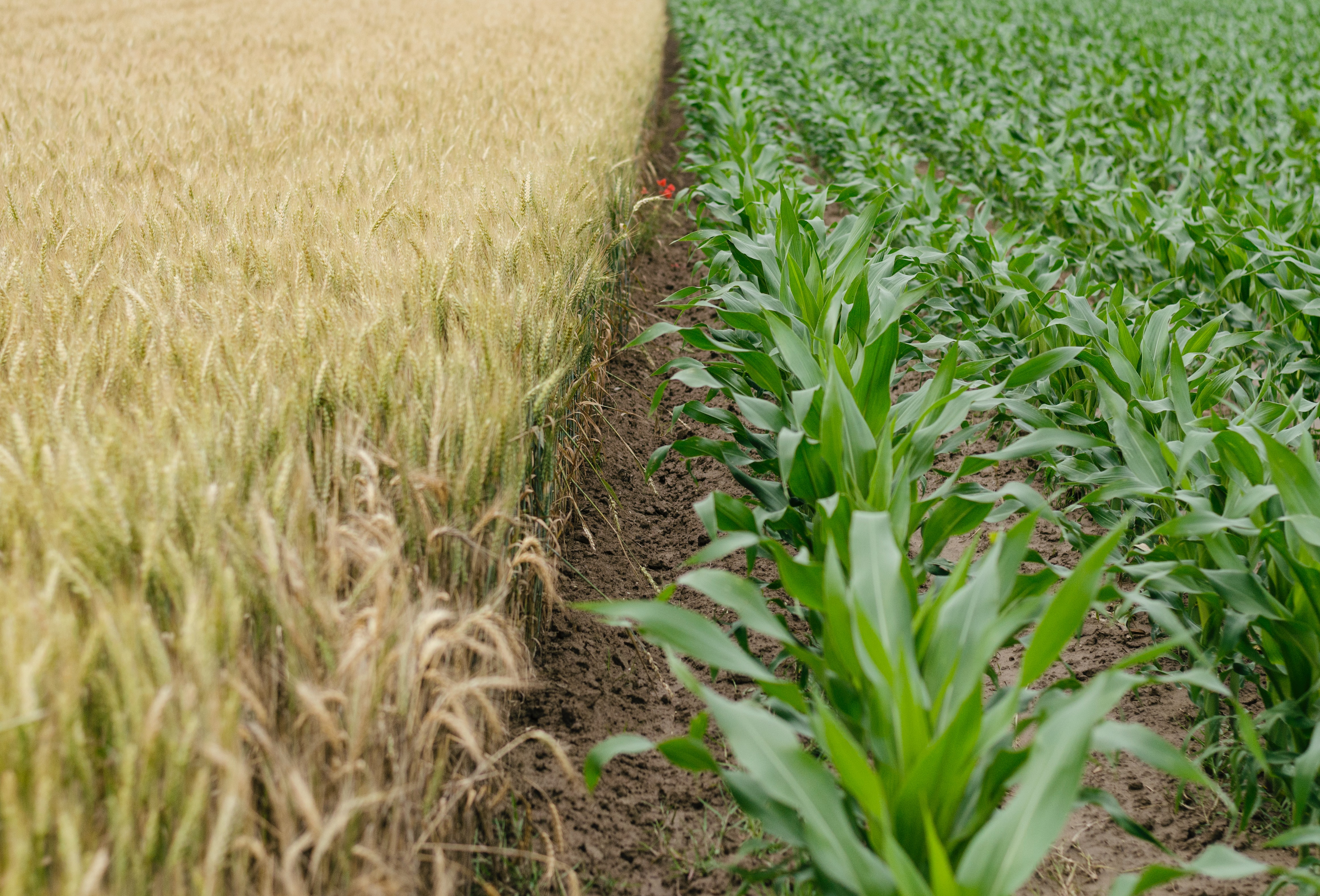 Arvioinnin perusteella hyvinä ilmastotoimenpiteinä erottui kymmenen toimenpidettä, joilla:
Ilmastovaikuttavuus vähintään tyydyttävä
Kustannusvaikuttavuus hyvä tai erittäin hyvä
Hyväksyttävyys vähintään keskiverto 
Näillä (TOP 10) toimenpiteillä yhteensä 
5,2 milj. t CO2-ekv./v positiivinen ilmastovaikutus vuonna 2035 
Huomioita: 
Ilmastovaikutuksista arvioitu vain maa- ja metsätalouteen sekä maankäyttöön kohdistuvat
Ei arvioitu toimenpiteiden yhteisvaikutuksia
Ei arvioitu hiilivuotovaikutuksia
Venäjän sotatoimien vaikuttavuutta toimenpiteiden hyväksyttävyyteen esim. huoltovarmuuden kannalta ei ehditty sisällyttää arvioon
Osa toimenpiteistä lisää puun- tai ruuantuotantoa, osa vähentää sitä
Hyväksyttävyyteen vaikuttavat maanomistajan omat tavoitteet
17.3.2022
Arvio TOP 10 toimenpiteiden ohjaustarpeesta
17.3.2022
Kiitos
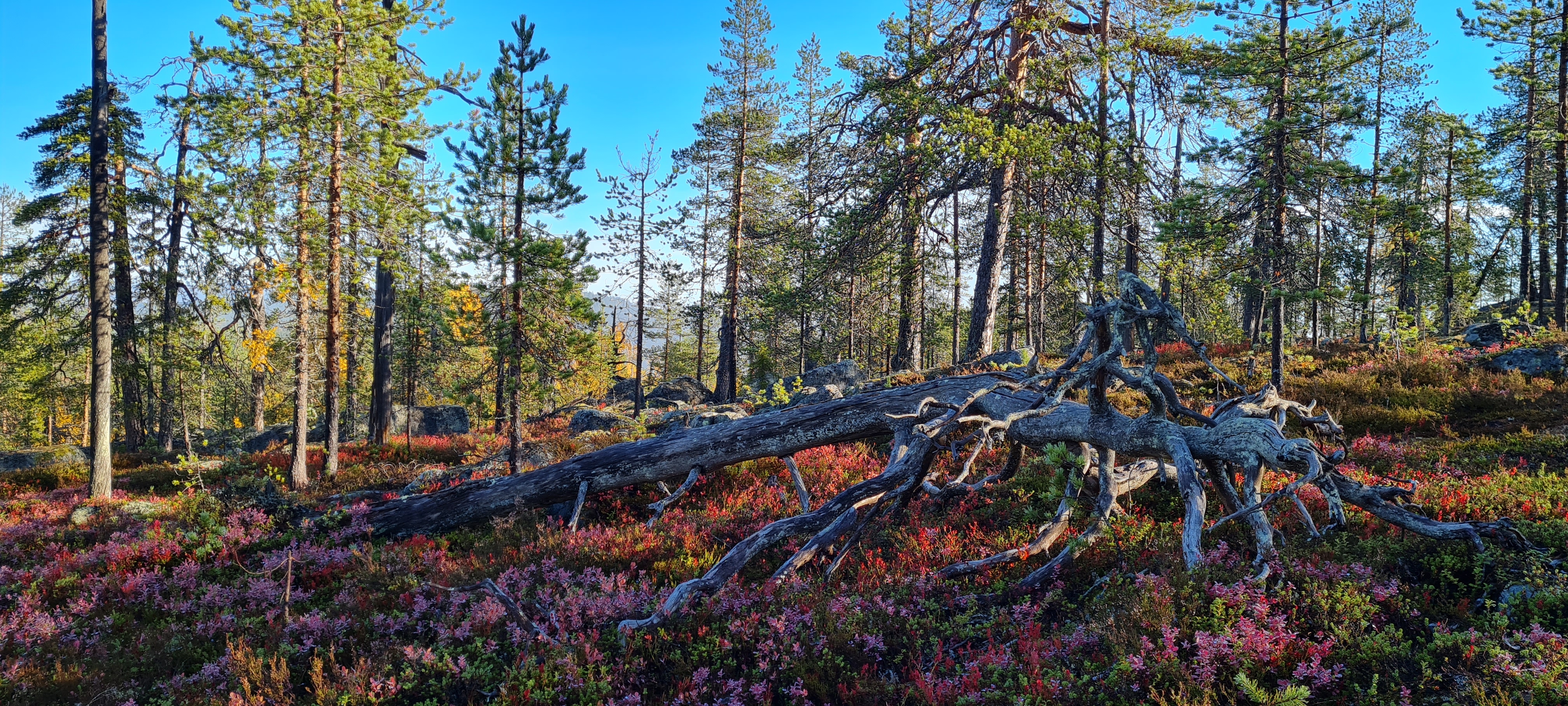 Lisätietoa: 
jani.laturi@ptt.fi
paula.horne@ptt.fi



Tutkimusryhmä: Jani Laturi, Laura Aalto, Paula Horne, Pekka Kinnunen, Päivi Kujala & Tuuli Sen
Pellervon taloustutkimus PTT
17.3.2022